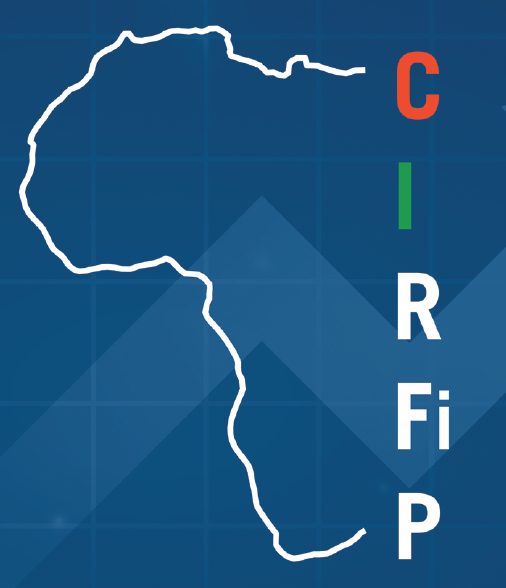 RATTRAPAGE DE LA PRODUCTION DES COMPTES NATIONAUX DE 2005 à 2022
Gerry KADILA NGALULA, comptable nationale
PLAN
                       
CONTEXTE
STATEGIE DE MIS AJOUR DES COMPTES NATIONAUX
RISQUES ET DIFFICULTÉS ASSOCIÉS
PERSPECTIVES ET RECOMMANDATIO
CONTEXTE
La nécessité de faire de la RDC un pays émergent plaçait l’information statistique en amont du processus de développement. Dans ces conditions, la nécessité d’avoir des statistiques récentes, précises et pertinentes devenait primordiale. Cependant, depuis bien des années, la RDC souffrait d’une carence en matière d’informations statistiques et d’analyses pouvant permettre de se faire rapidement une idée de l’évolution de l’activité économique. 
En effet, Le processus de la mise en œuvre du SCN 93 en RDC, débuté en 2002, qui avait permis d’élaborer l’année de base 2005 avec l’outil ERETES, ainsi que les années de comptes courants 2006-2009, avait connu énormément de difficultés et avait fini par s’estomper, causant ainsi un retard considérable dans la production des comptes nationaux. En l’absence des comptes nationaux définitifs, les données macroéconomiques utilisées provenaient des modèles de l’estimations de taux de croissance qui sont très provisoires et souvent minimalistes.
CONTEXTE (suite)

Pour résorber ce retard, l’INS, sur recommandation du FMI et s’inspirant de la technique de détermination du PIB flash, a mis en place une méthodologie permettant de disposer de données de comptabilité nationale à partir d’un outil simplifié d’élaboration des comptes, monté sur Excel. Cette méthodologie,  s’appuie sur  SCN 93 et  utilise l’information tirée des derniers comptes définitifs disponibles pour extrapoler les données de production issues de toutes les sources disponibles.
II. STATEGIE DE MIS AJOUR DES COMPTES NATIONAUX
Stratégie de saut d’année
le premier saut d’année a porté sur les comptes de 2010 et
Le deuxième saut d’année avait porté sur les comptes de 2013. 

2. Adoption des CNA simplifiées sur Excel avec le SCNP

Mise en place d’un outil simplifié pour l’élaboration des comptes
b) Publication des comptes nationaux
a) Mise en place d’un outil simplifié pour l’élaboration des comptes (suite)
Deux version de l’outil :
Première version
Les principes suivants ont été adoptés lors de la conception de l’outil : 
Réduction de la nomenclature des branches de 106 à 32 branches d’activités ; 
Réduction de la nomenclature des produits de 460 à 32 produits pour permettre  aux comptables de travailler sur groupe de produits; 
Utilisation des indicateurs en lieu et place des données en valeurs courantes ;
Abandon de la désagrégation des comptes de production par mode/secteur institutionnel ;
Réduction du champ des comptes nationaux au compte de production et aux équilibres ressources emplois ; (abandon du bas du TRE et du TCEI);
Centralisation des traitements de sources dans un seul classeur DATA avec une feuille centrale indicateurs et des feuilles annexes par type de source;
Mise en place d’un outil simplifié pour l’élaboration des comptes (suite)

Ce premier outil  a permis de commencer le travail pour résorber le retard dans la production des comptes.
Cependant, certaines limites ont été constatées dans cette version:

L’absence de désagrégation du compte de production par mode/secteur
Le mode de résolution des ERE et d’équilibrage du TEI étaient assez long pour une année de compte et toute révision de la série prenait énormément de temps, ce qui limitait les possibilités d’utiliser l’outil pour arriver une consolidation à temps des résultats obtenus avant leur publication ;
La Centralisation des traitements de sources dans un seul classeur limite le partage des tâches dans l’équipe et augmente le risque d’erreurs .
Certaines améliorations ont été  nécessaires pour résoudre ces problèmes, d’où  la version amélioré du SCNP
a) Mise en place d’un outil simplifié pour l’élaboration des comptes(suite)
Deuxième version L’outil amélioré a été conçu en rattrapant les limites de l’ancienne version identifiés précédemment, notamment : * La désagrégation de compte de production par secteurs institutionnels ; * Les ERE ont été étendus en reprenant exactement la présentation de ERETES;* Le mode de résolution des ERE et d’équilibrage du TEI ont été pré-automatisés avec des     formules simples : il appartient au comptable d’analyser puis de prendre des décisions appropriées;* Désagrégation de traitement des sources en plusieurs fichiers de traitement;* Distinctions entre les étapes de traitements de sources, de mises en cohérences des sources (pré-arbitrages) et de comptabilisation des ERE et des CB, avec plusieurs itérations possibles;* Organisation des fichiers de sources en séries  pour en faciliter les exploitations ultérieures;
b) Publication des comptes nationaux

Grâce aux stratégies évoquées ci-haut, l’INS a finalisé le processus de rattrapage des comptes nationaux et en mars 2022, La série des comptes nationaux 2005-2019 selon le SCN 1993 ont été publiés.
La série 2020 – 2022 est encours de finalisation et sa validation est prévue pour le mois de décembre.
La publication des ces données a permis d’amélioré le niveau du PIB et d’avoir  plus de  visibilité dans la structure de celui-ci.La publication de ces données actualisées permet à l’équipe chargé du cadrage macroéconomique et budgétaire d’adopter un nouveau modèle utilisant les volumes chaînés afin de faire des meilleures prévisions du budget de l’état .Elle permettra aussi la formulation des politiques de développement basée sur  les indicateurs à jour (PIB et autres).
III. Risques et difficultés associés

Malgré les efforts consentis pour disposer de comptes nationaux fiables, à jour et conformes au SCN 93 et la migration au SCN2008 dans un avenir proche, quelques risques et difficultés peuvent être énumérés :
* Manque des financements pour la réalisation de certaines collectes importantes;* Manque de la volonté politique et de la culture statistique dans le chef de certains services d’où la réticence à fournir les données statistiques;* Départ de certains cadres suite aux conditions de travail;* Retard pour la mise à jour de l’année de base ;* Problèmes de comparabilité des données aux niveaux continental et mondial avec les pays ayant migré au SCN 2008.
IV. Perspectives et recommandations

Le rattrapage des retards dans la production et la publication des CNA selon le SCN 1993 étant réglé, l’équipe des comptable de l’INS s’investi en ce moment sur plusieurs activités en vue d’améliorer les comptes économiques de la nation. Il s’agit de :
Finaliser valider les comptes 2019 – 20222 en prenant en comptes les DSF, données de la base TVA et les IPPI ;
Ajouter à l’outil l’approche revenu du calcul du PIB;
Mettre en place des comptes nationaux trimestriels (CNT). 
Faire le rebasage des comptes nationaux et la migration au SCN 2008. 
Retropoler les comptes nationaux.
IV. Perspectives et recommandations (suite)

Recommandons aux autorités d’assurer la prise en compte des besoins de la comptabilité nationale dans la collecte de données du système statistique national pour maintenir ce rythme de production des comptes nationaux;
Recommandons aux autorités de disponibiliser les financement nécessaires pour la réalisation de toutes les enquêtes et études spécifiques nécessaires au rebasage des comptes nationaux en RDC
Recommandons aux autorités et au partenaires Poursuivre le renforcement des capacités humaines, matérielles et financières de l’équipe de comptabilité nationale pour une bonne finalisation du projet de rebasage des comptes nationaux ;
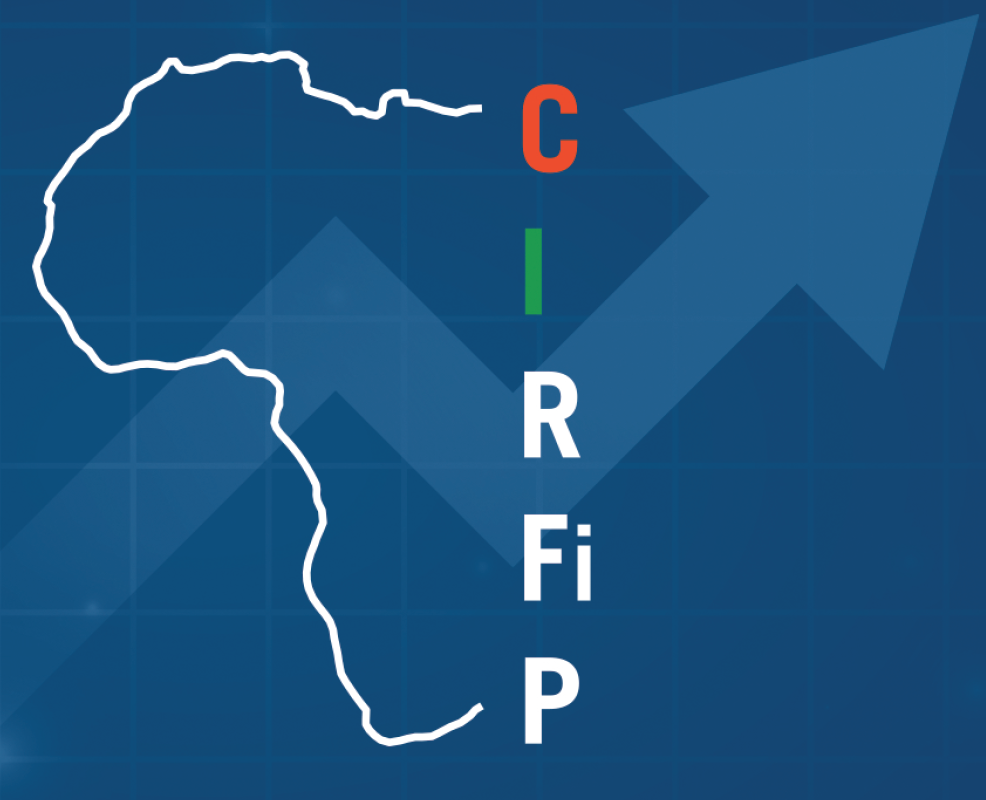 MERCI POUR VOTRE ATTENTION